Фінансові аспекти реалізації програми профілактики інфекцій та інфекційного контролю в закладі охорони здоров'я
Витрати на програму інфекційного контролю окупаються, 
якщо вдається досягти хоча б 
6%-го зниження рівня ІПНМД
Nettleman, MD. The global impact of infection control. In: Prevention and Control of Nosocomial Infections, Second Edition. Wenzel, RP MD. MSc., ed. Baltimore. MD: Williams & Williams: 1993:13–1
Типи економічного аналізу по відношенню до ІПНМД
аналіз затрат - оцінка затрат, зумовлених  ІПНМД, і відповідно, потенційна економія в результаті профілактики ІПНМД

аналіз економічної вигоди - порівняння затрат на програму профілактики інфекцій та інфекційного контролю з потенційною економічною вигодою від даної програми

аналіз скорочення витрат - оцінка фінансових ресурсів, які зекономлені в результаті відміни непотрібних («ритуальних») методик

аналіз економічної ефективності - порівняння відносної ефективності альтернативних стратегій, які націлені на досягнення одного і того ж результату
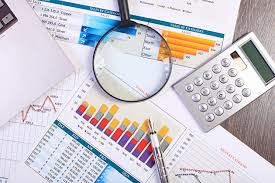 Аналіз затрат
Прямі затрати

Додаткові дні госпіталізації

Діагностичні процедури

Лікувальні процедури

Медикаменти тощо
…
Непрямі затрати

Втрата працездатності

Моральні втрати від болю та страждань

Інвалідність
…
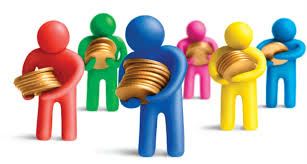 У Сполучених Штатах і Австралії лікування одного випадку XDR-TB коштує 
до 1 мільйона доларів.
http://www.tballiance.org/annualreport2015/xdr-tb.php
Смертність та ІПНМД
близько 10% всіх хворих з ІПНМД
3% сприяли
1% є причиною
6% не пов'язані
По даним NNIS, SENIC в США в 1970-х
Аналіз економічної ефективності
Порівняння економічної ефективності різних стратегій подовження якісного життя в Сполучених Штатах Америки (1989 рік)
Аналіз економічної вигоди
Середня кількість прямих і непрямих втрат від інфекційних хвороб, пов'язаних з наданням медичної допомоги в США(1992 рік)
Аналіз скорочення витрат
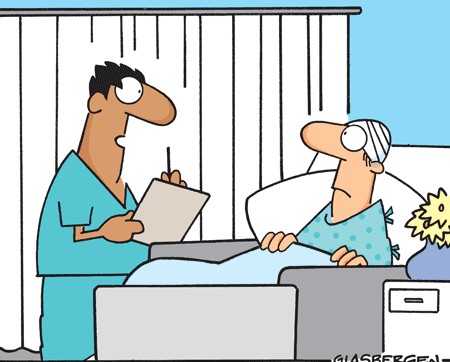 Призначення хірургічним хворим для профілактики цефалоспоринів 3-го покоління на термін до 7 днів
Аналіз економічної вигоди
Вартість програми інфекційного контролю
----------------------------------------------------------------------------------        х 100%
Кошти, які зекономлені програмою інфекційного контролю
Приблизні розрахунки при оплаті «за послугу»
Дякую за увагу!
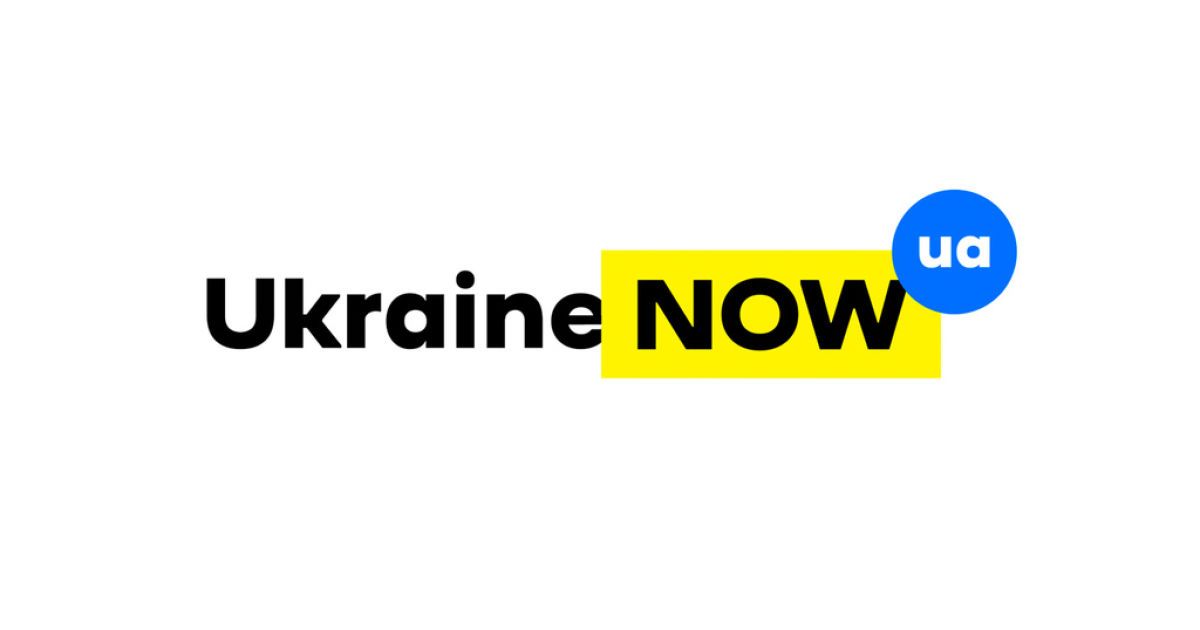